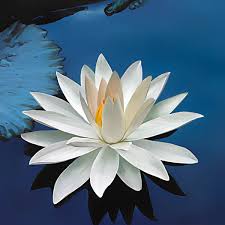 স্বাগতম
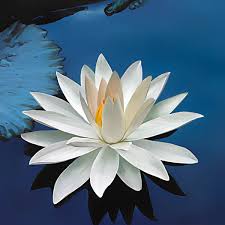 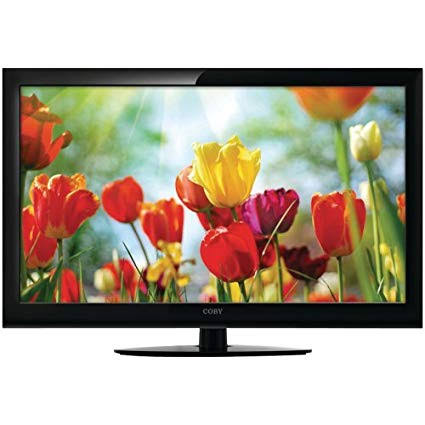 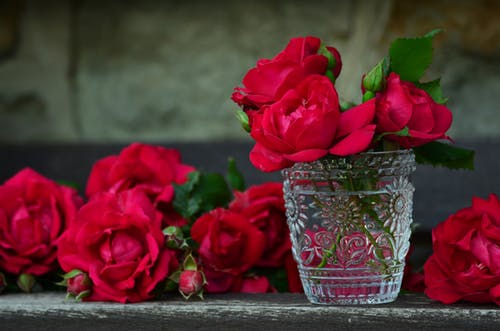 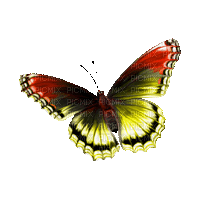 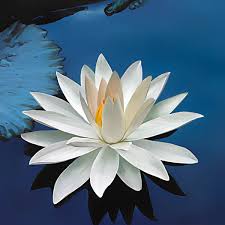 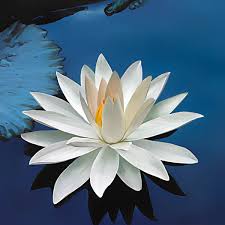 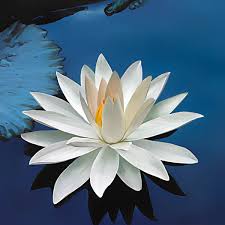 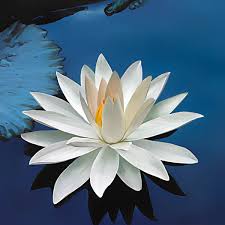 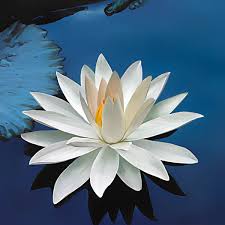 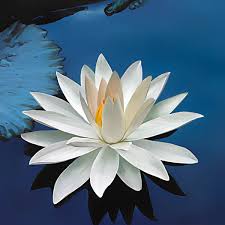 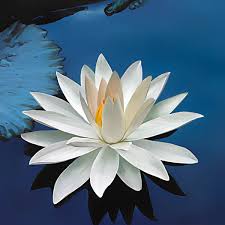 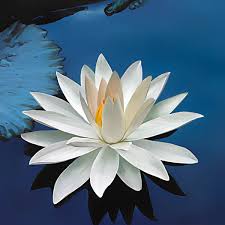 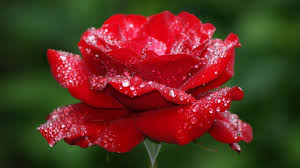 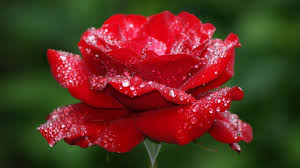 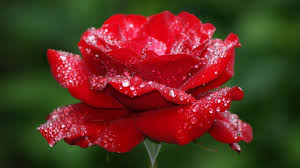 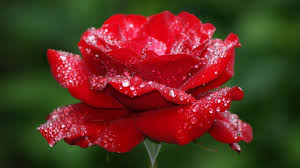 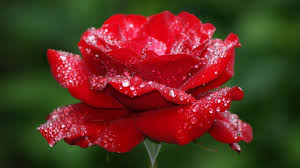 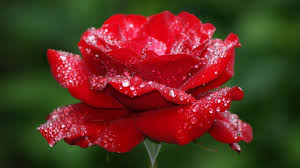 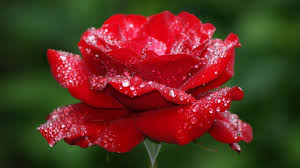 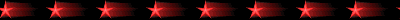 উপস্থাপনায়
অভিজিৎ কুমার মন্ডল
বি এ সম্মান(বাংলা),এম এ (বাংলা ভাষা ও সাহিত্য),বি এড(১ম শ্রেণি) এম এড
বঙ্গবাসী মাধ্যমিক বিদ্যালয়,খালিশপুর,খুলনা
 মোবাইলঃ০১৭৬৬-৯৯৪২৪১/০১৯৭৬-৯৯৪২৪১
Email:avijit09011988@gmail.com
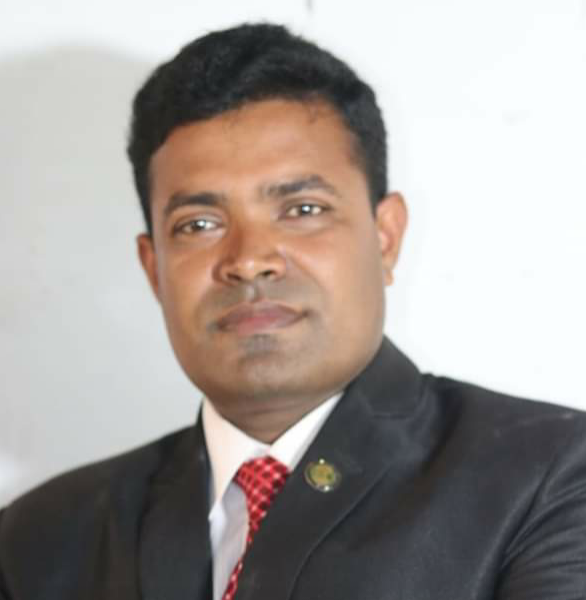 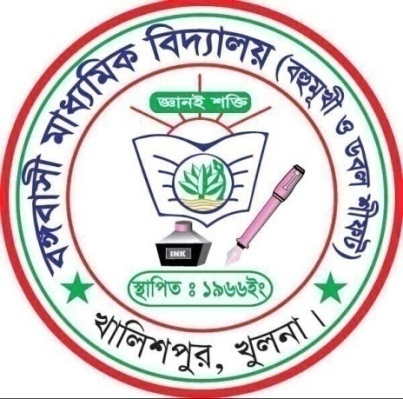 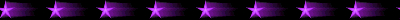 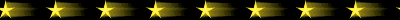 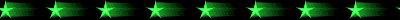 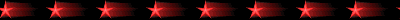 পাঠ পরিকল্পনা
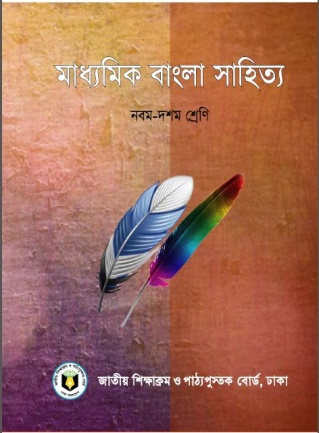 বিষয়ঃ   বাংলা ১ম পত্র
শ্রেণিঃ   দশম  
পাঠ শিরোনামঃ অভাগীর স্বর্গ 
শিক্ষার্থীর সংখ্যা -৪৫ জন
সময়      -      ৫০ মিনিট
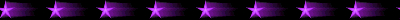 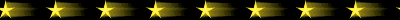 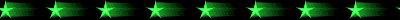 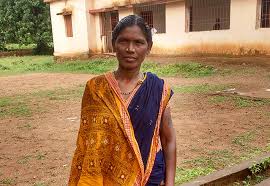 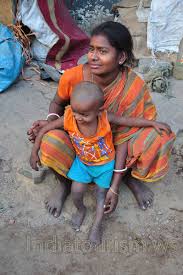 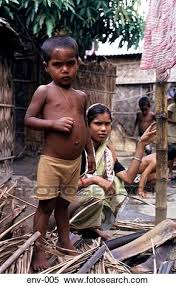 উপরের ছবিতে আমরা কি দেখতে পাচ্ছি?
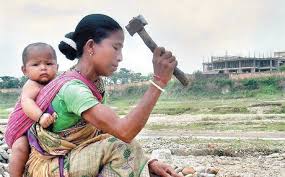 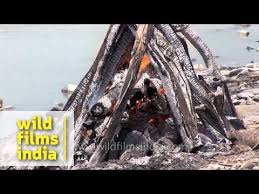 এমন দৃশ্যগুলো দেখে কি বোঝা যায় যায় ?
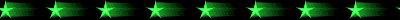 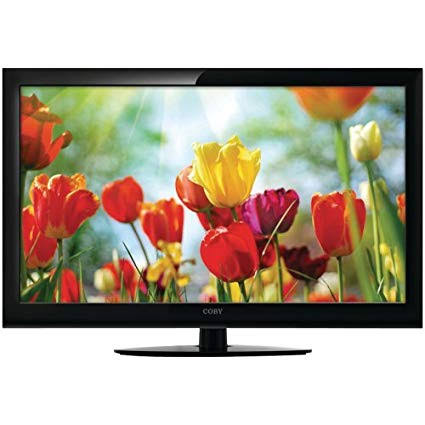 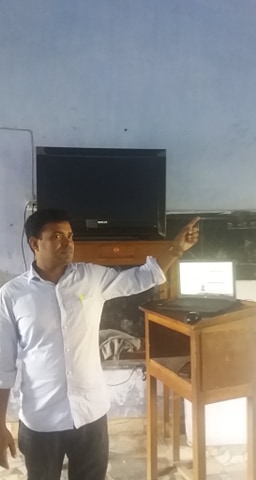 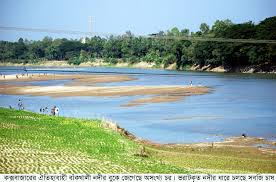 তাহলে আমাদের আজকের পাঠের বিষয়…
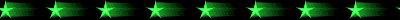 অভাগীর স্বর্গ
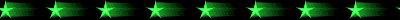 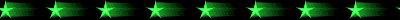 শিখনফল
প্রত্যাশা করা যাচ্ছে যে এই পাঠ শেষে শিক্ষার্থীরা --
১। লেখক  পরিচিতি বলতে পারবে ।
২ । নতুন শব্দের অর্থ বলতে পারবে।
৩। হতদরিদ্র পরিবারের দুঃখ-দুর্দশা সম্পর্কে জানতে পারবে ।
৪। সংসারে নানা অভাব –অভিযোগ ও মাতৃভক্তির অকৃত্রিম প্রকাশ সম্পর্কে জ্ঞান লাভ করতে  পারবে।
কবি পরিচিতি
মৃত্যুঃ 
১৯৩৮ সালের ১৬ জানুয়ারি।।
জন্মঃ
 1876 সালের ১৫ সেপ্টেম্বর
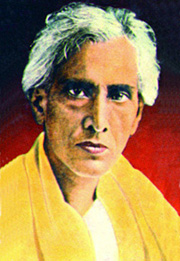 সাহিত্য কর্মঃ
দেবদাস, পরিণীতা,বিরাজ বৌ,বড়দিদি,মেজদিদি,চরিত্রহীন,শ্রীকান্ত,দত্তা,গৃহদাহ,পথের দাবী,বিপ্রদাস,শেষ প্রশ্ন,বিন্দুর ছেলে,মহেশ,ছবি ইত্যাদি।
জন্মস্থান  
হুগলী জেলার দেবানন্দপুর গ্রামে।
পিতা– মতিলাল চট্টোপাধ্যায় 
মাতা– ভুবনমোহিনী।
শরৎচন্দ্র চট্রোপাধ্যায়
কর্ম জীবন 
১৯০৩ সালে রেঙ্গুনে কেরানি পদে চাকরি করেন ।
পরবর্তীতে সাহিত্য রচনা কেই পেশা হিসাবে গ্রহণ করেন।
শিক্ষা জীবন
এফ এ শ্রেণি পর্যন্ত (এইচ এস সি)
একক কাজ
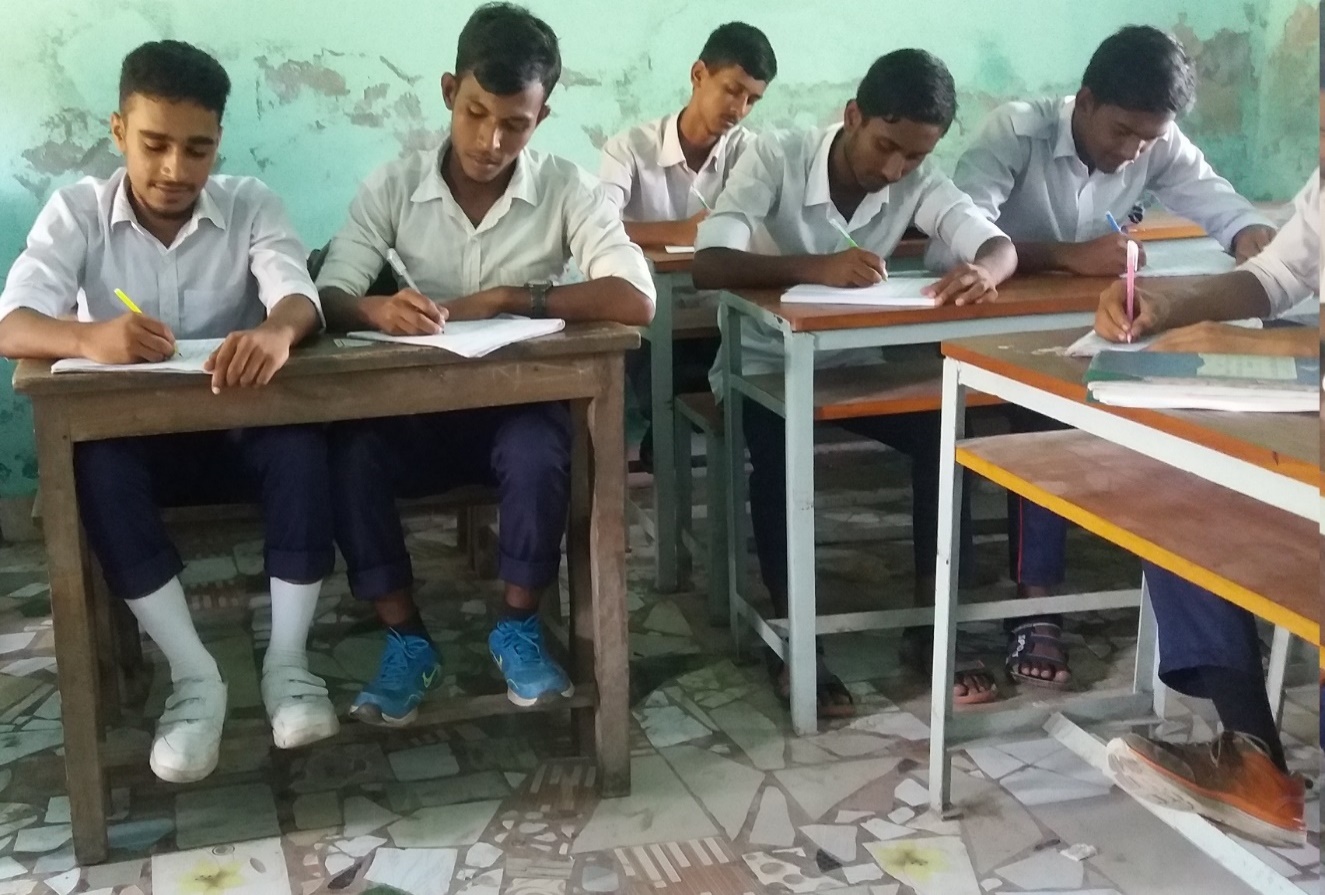 প্রশ্নঃশরৎচন্দ্র চট্রোপাধ্যায় কত সালে ডি লিট উপাধী পান?
আদর্শ পাঠ
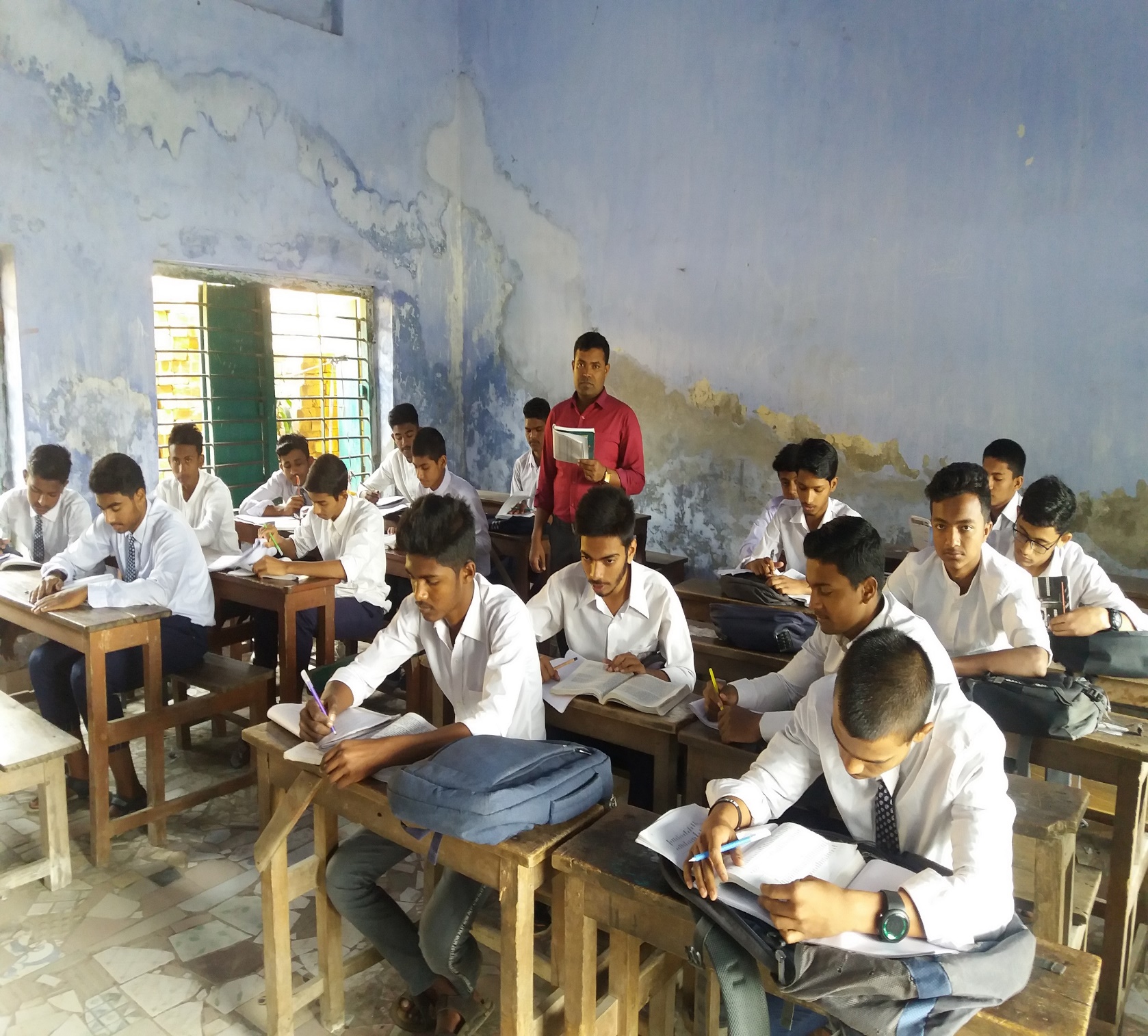 অভাগীর স্বর্গ
শরৎচন্দ্র চট্রোপাধ্যায়
পাঠের বিষয়বস্তু
গরিব দুখী নিচু শ্রেণির ছেলে কাঙালী । তার মা অভাগী।প্রতিবেশি উঁচু জাতের বাড়ির গৃহকর্ত্রীর মৃত্যুর পর সৎকারের দৃশ্য দেখে অভাগীর ভেতরকার ভাবানুভুতি প্রকাশের মাধ্যমে শুরু হয় এ গল্প। মৃতের শবযাত্রার আড়ম্বরতা ও সৎকারের ব্যাপকতা দেখে অভাগীও নিজের মৃত্যু মুহূর্তের স্বপ্ন দেখে ।
চন্দন, সিঁদুর , আলতা , মালা, ঘৃত, মধু, ধূপ, ধুনা, অগ্নির ধোঁয়ায়, মুখুয্যে বাড়ির গিন্নি স্বর্গে গমন করেছেন।দুখিনী অভাগীও ভাবে তার মৃত্যুর সময় স্বামীর পায়ের ধূলি নিয়ে মৃত্যু শেষে পুত্র মুখাগ্নি করলে সেও স্বর্গে যাবে।মৃত্যুর সময় কাঙালী তার বাবাকে হাজির করতে পারলেও পারেনি কাঠের অভাবে মায়ের সৎকার করতে । এ গল্পে সামন্তবাদের নির্মম রূপ এবং নীচু শ্রেণির হতদরিদ্র মানুষের দুঃখ –কষ্ট ও যন্ত্রণা শরৎচন্দ্র অত্যন্ত দরদী ভাষায় উপস্থাপন করেছেন।
শব্দার্থ
অতি বৃদ্ধ।
বর্ষীয়সী
স্বর্গ
সগ্য
খুশি ভরা মুখ
প্রসন্নমুখ
বিশ্বাস,ঝোঁক
সংস্কার
বিকৃত স্বর
ভগ্নকন্ঠ
সরব পাঠ
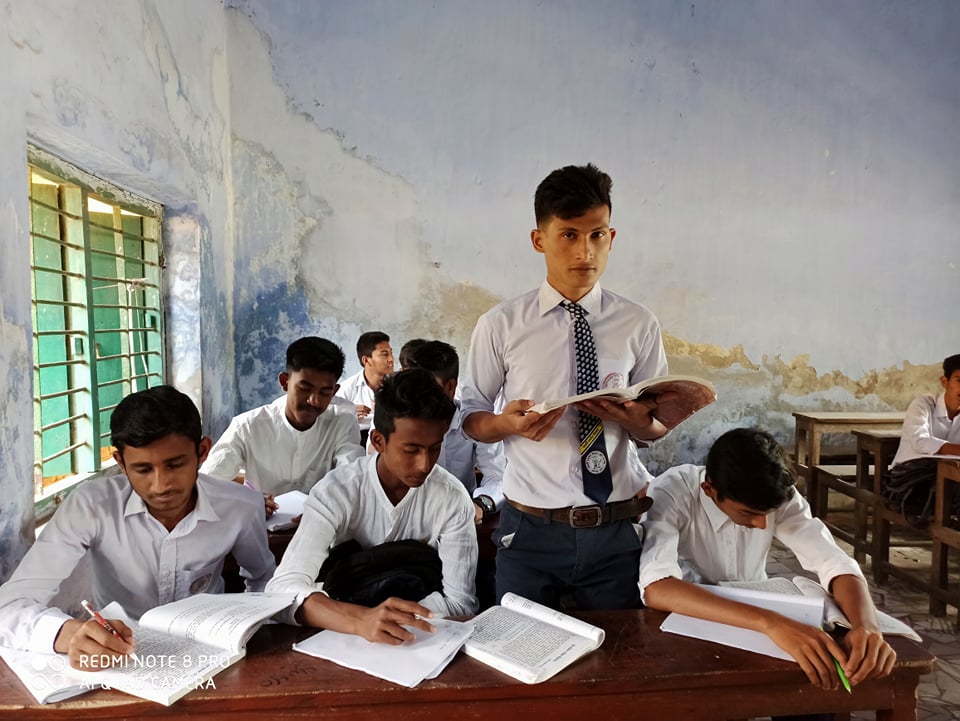 অভাগীর স্বর্গ
শরৎচন্দ্র চট্রোপাধ্যায়
গরিব নিচু জাতের ছেলে হল  কাঙালী।

তার মা অভাগী এবং বাবা রসিক দুলে।

তার বয়স পনেরো বছর।

সে বেতের কাজ শিখেছে।মায়ের প্রতি তার অগাধ বিশ্বাস ও গভীর ভালোবাসা। ছোট থেকেই কাঙালী খুব রুগণ ছিল।ছেলেবেলা থেকেই সে মায়ের কথা বিশ্বাস করে  আসছে।তাই মায়ের মুখে শোনা  মৃত্যুর পর বামন মায়ের রথে চড়ে স্বর্গে যাওয়ার কথা সে মেনে নেয়। মায়ের শেষ ইচ্ছা পূরণ করতে মায়ের শব দাহ করার কাঠের জন্য জমিদারের গোমস্তা অধরায় ঠাকুরদাস মহাশয় প্রমুখের কাছে  গিয়েছে।কেউ তাকে  সাহায্য করে না।
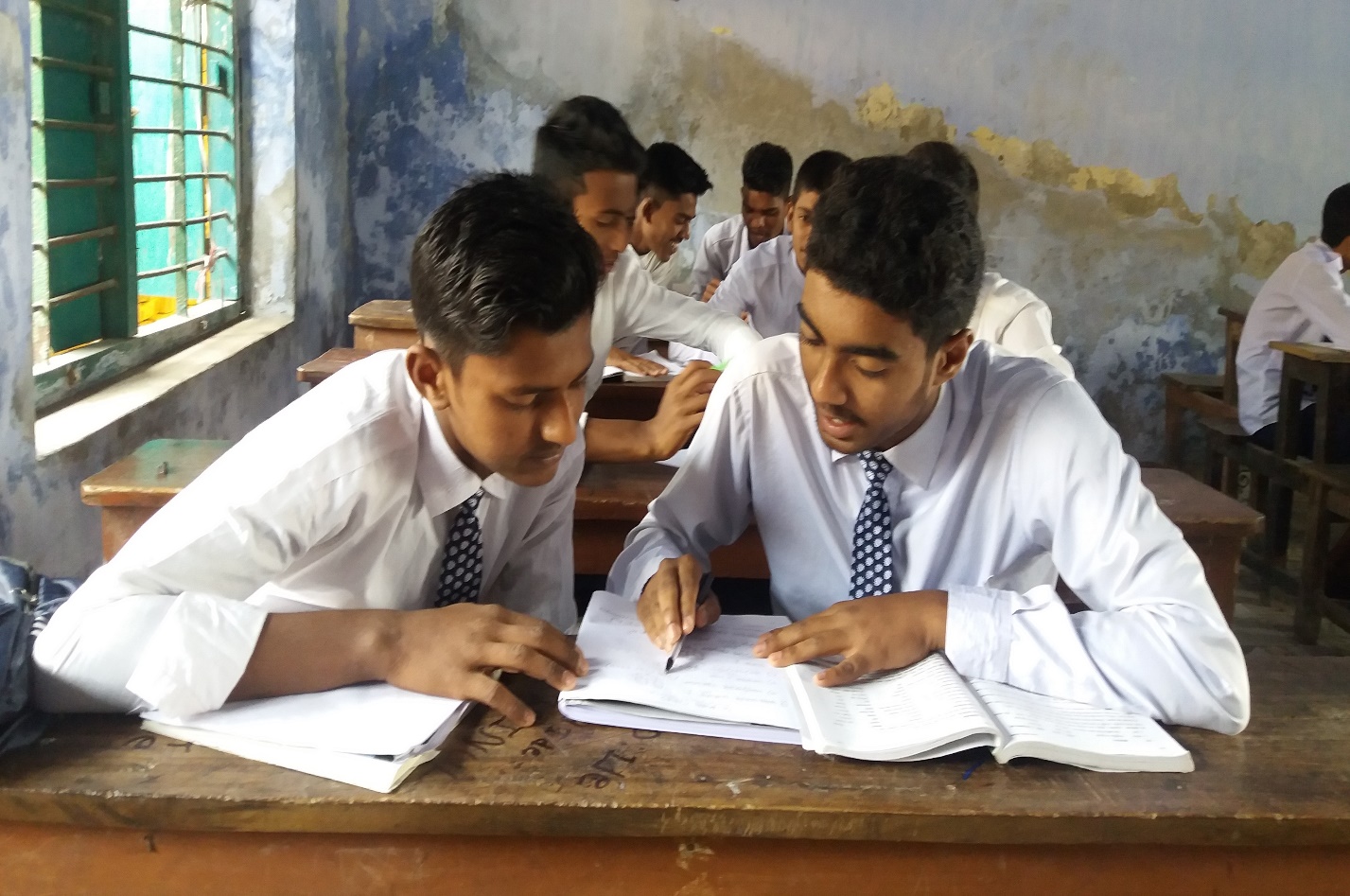 জোড়ায় কাজ
প্রশ্নঃ  অভাগীর স্বর্গ গল্পে দুঃখ দুর্দশার যে চিত্র ফুটে উঠেছে তা আলোচনা কর।
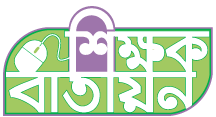 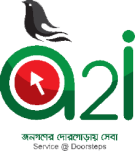 নিরব পাঠ
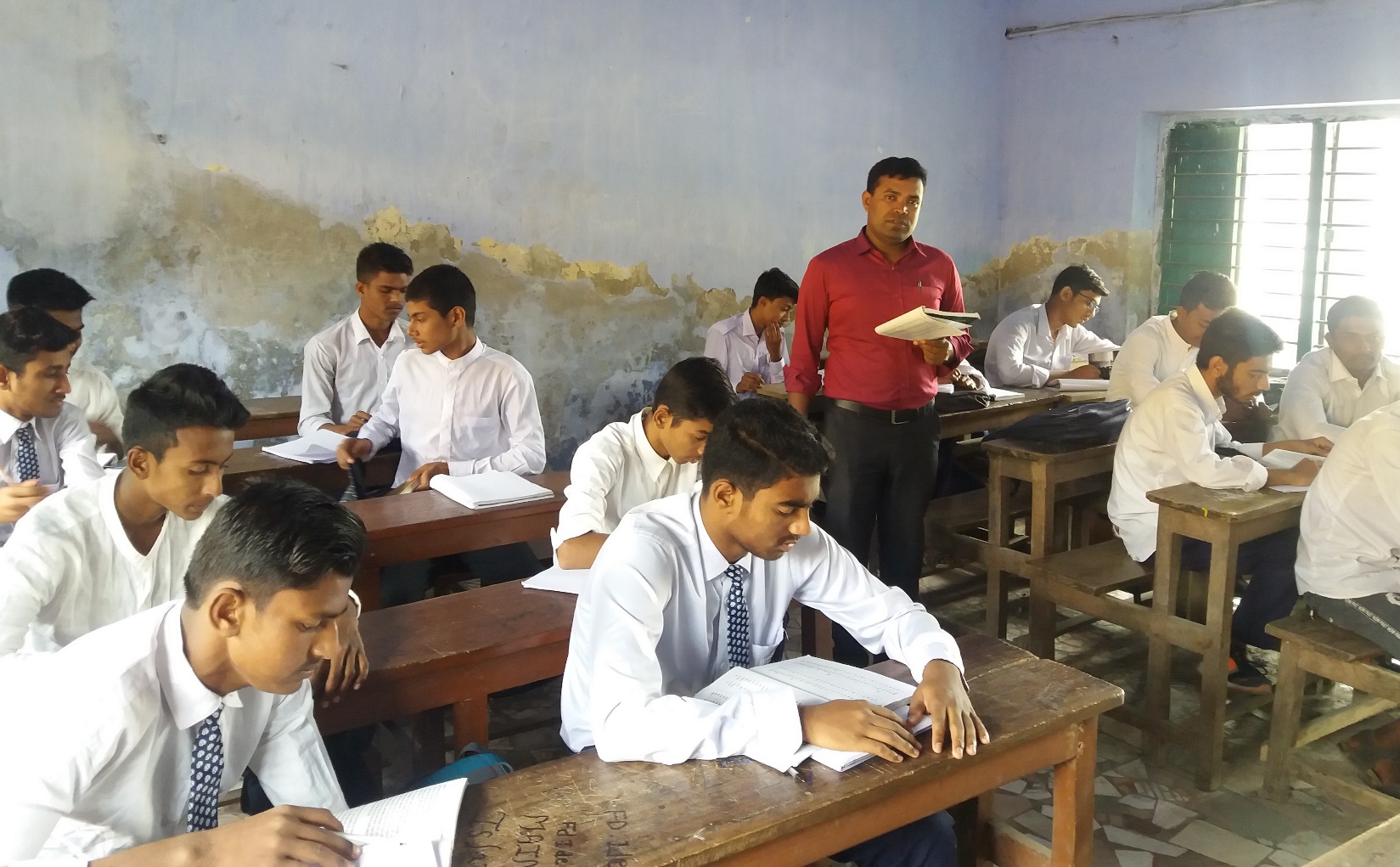 মূল্যায়ন
অভাগীর স্বামীর নাম কী ?
রসিক বাঘ
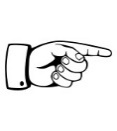 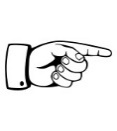 দারোয়ান কাকে মারতে গেল ?
কাঙালী
অভাগীকে
কাকে জন্ম দিয়ে তার মা মারা যায় ?
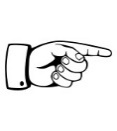 ঘটি
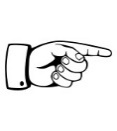 কাঙালী মায়ের জন্য কী বাধা দিয়েছে ?
মূল্যায়ন
১। কোন নদীর তীরে শশ্মান ঘাট ?
খ) শঙ্খ
◊
ক)  গরুড়
ঘ)  পদ্মা
গ) গড়াই
২। অভাগী কোন সময়ে মারা যায় ?
খ) প্রভাতে
ক)  সন্ধ্যায়
◊
ঘ) শেষ রাতে
গ) দুপুরে
বাড়ির কাজ
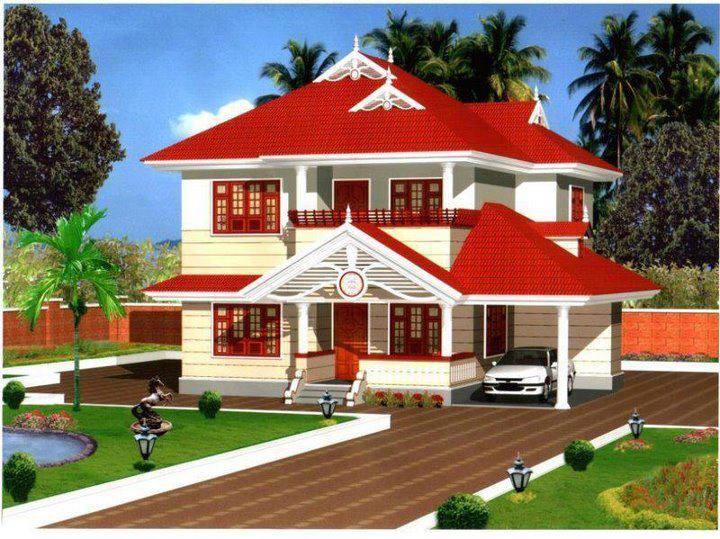 ১।  দরিদ্র পরিবারে জন্ম গ্রহণ করে কাঙালী তার মায়ের প্রতি যে মাতৃভক্তি দেখিয়েছে ,এ রকম কোনো ঘটনা লিপিবদ্ধ করো?
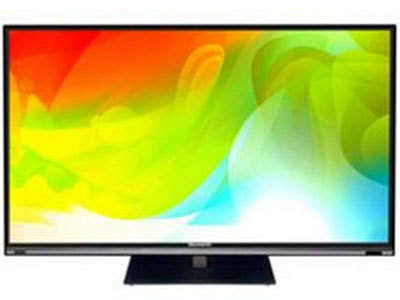 সবাইকে ধন্যবাদ
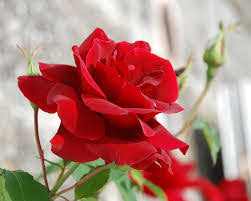 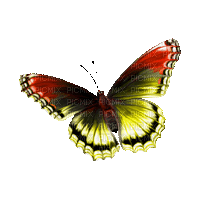 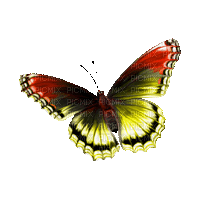